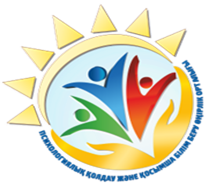 ҚОСТАНАЙ ОБЛЫСЫ ӘКІМДІГІ БІЛІМ БАСҚАРМАСЫНЫҢ «ПСИХОЛОГИЯЛЫҚ ҚОЛДАУ ЖӘНЕ ҚОСЫМША БІЛІМ БЕРУ ӨҢІРЛІК ОРТАЛЫҒЫ» КММ
ЖАДЫНАМА 
«Егер сіздің балаңыз буллингке тап болса, не істеу керек?» 
(ата-аналар мен мұғалімдер үшін)
Мәселеге көз жұмуға болмайды. Қорлау-бұл күрделі әлеуметтік өзара әрекеттесу. Балалар "өздері шешеді"деп үміттенбеңіз.
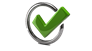 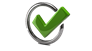 Баламен не болып жатқаны туралы сөйлесу. Сіз оны қолдайтыныңызды және ол үшін шапағат етуге дайын екеніңізді көрсетіңіз:" Мен саған сенемін", "Мен сенімен біргемін",«Мен саған көмектесемін, біз бәрін бірге анықтаймыз".
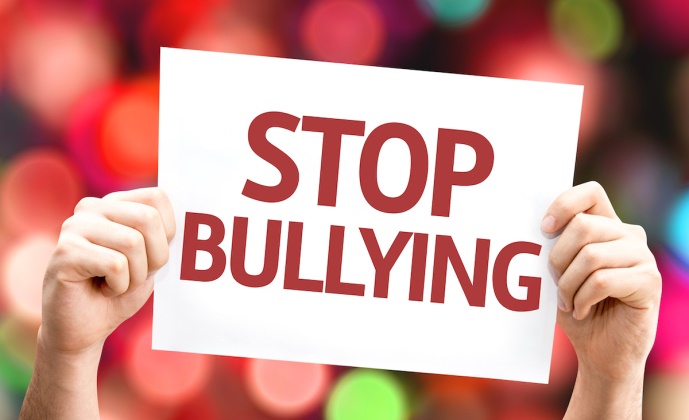 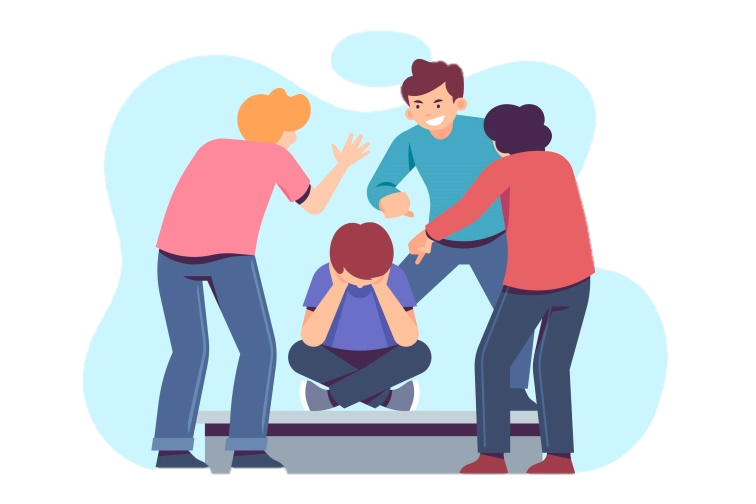 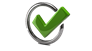 Мәселені шешуге сынып жетекшісін, мектеп директорын, мектеп психологын, басқа ата-аналарды (зардап шеккендердің ата-аналары да, агрессордың ата-аналары да) қосыңыз.
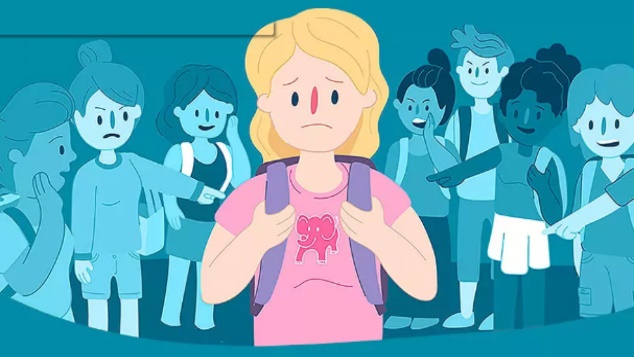 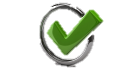 Мәселені талқылауды бастаңыз, бірақ айыптаусыз ("ата-аналар қайда қарайды"," мектеп қайда қарайды"), сабырлы және нәтижелі түрде.
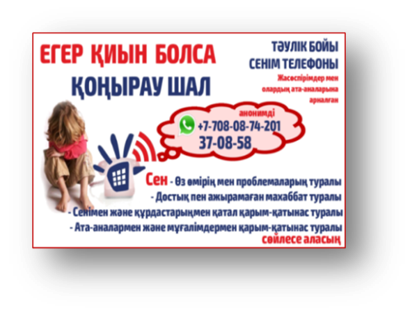 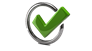 Баланы басқа сыныпқа немесе басқа мектепке ауыстыруды қарастырыңыз.